Taller adenopatías infecciosas
Departamento de Pediatría 
Universidad de Chile
Objetivo General
Conocer las causas infecciosas de las adenopatías, y su diagnóstico diferencial con causas no infecciosas y su manejo en entorno de atención primaria, servicio de urgencia y hospitalaria
Objetivos Específicos
Ser capaz de:
Conocer ganglios normales versus adenomegalias según territorio
Realizar una historia clínica dirigida, evaluando factores de riesgo 
Realizar diagnóstico diferencial según historia clínica y examen físico 
Realizar diagnósticos presuntivos según historia y examen físico  
Realizar indicaciones y terapia según diagnóstico presuntivo 
Evaluar indicaciones de estudio adicional 
Evaluar síntomas y signos de alarma
Metodología
Resolver el caso clínico y enviarlo en formato Word a su tutor hasta la 20:00 horas del día anterior a la fecha asignada al taller

Durante el taller se discutirá el caso clínico y los temas incluidos en él y se resolverán la dudas
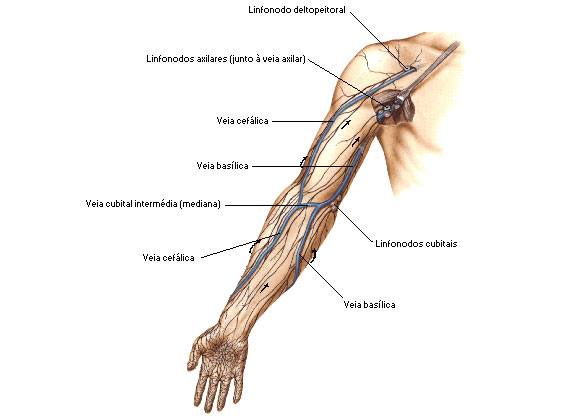 Caso clínico
Jaimito tiene 4 años, vive con sus papás en casa  y es hijo único
Nació de término y siempre fue sano 
Su mamá le ha puesto todas las vacunas que ponen en consultorio e incluso le puso vacunas contra el rotavirus en período de lactante 
Tiene rinitis alérgica y en agosto de todos los años le dejan Loratadina por 3 meses 
No toma otros fármacos y nunca ha sido operado ni hospitalizado
Motivo de Consulta:
Consulta en CESFAM porque presentó  fiebre de baja cuantía  hasta 37,8 °C axilar, por 3 días hace 5 días atrás y hoy la mamá se da cuenta que presenta un aumento de volumen sensible en la axila izquierda
Anamnesis próxima:
¿Qué le preguntaría a la mamá?
Examen físico:
Estado general, atento atingente, juega con el celular durante la consulta, moviliza el brazo bastante bien, aunque en cierto rango presenta sensibilidad 
Se sube a la camilla de un salto 
P 15 k   T 1.04 m T ax 37ºC   FC 80 p min   FR  21 p min  PA 100/70
Adenopatía blanda, sin zonas fluctuantes, de 3 por 5 cm, no adherida a planos profundos, sin eritema en axila izquierda
¿Qué debe buscar al examen físico dirigido?:
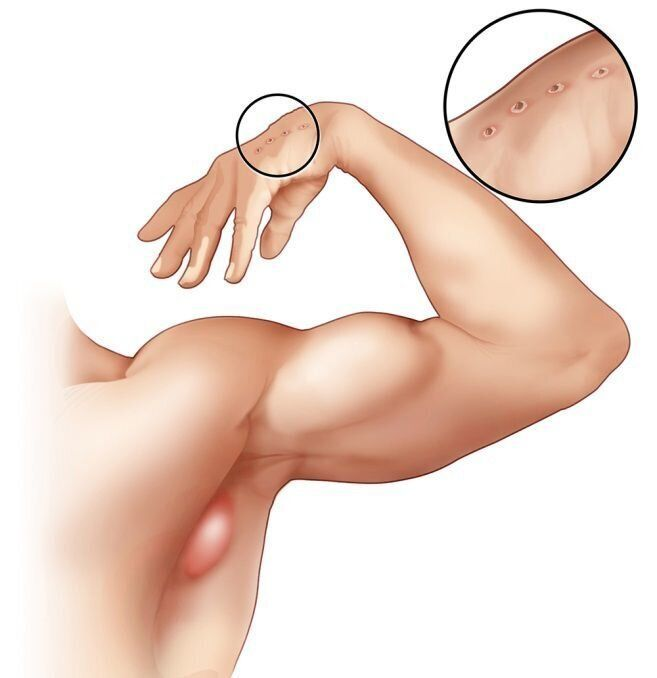 Evalúe presencia de síntomas y signos de alarma en este caso:
1
2
3
4
Diagnósticos:
1.
 2.
 3.

Diagnósticos diferenciales:
1.
2.
Indicaciones:
¿Lo enviaría a urgencia?
¿Lo hospitalizaría?
¿Le daría Antibióticos endovenosos?

¿Qué indicaciones le dejaría?:
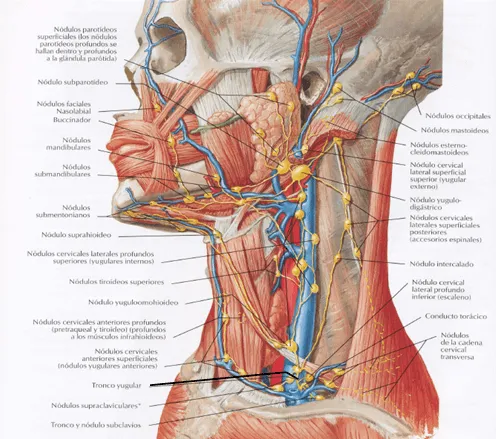 Caso clínico:
Fernanda de 6 años, consulta en Servicio de Urgencia con cuadro de 2 días de fiebre alta, de difícil manejo sobre 39ºC, dolor cervical derecho,  que la mamá interpretó como «tortícolis» 
Vive con sus papás en casa  y es la menor de 3 hermanos 
Nació de término
Se hospitalizó a los 4 meses por bronquiolitis por VRS
Su mamá le ha puesto todas las vacunas que ponen en consultorio
Sólo usa propóleo en invierno 
No ha sido operada
Examen físico:
Decaída, febril, bien hidratada y perfundida, regulares condiciones, P 19 k, T ax 38.8ºC, FC 96 pm, PA 98/68
Con mucho dolor cervical
No puede doblar el cuello ni girar la cabeza 
Aumento de volumen blando y fluctuante de bordes no definidos de aprox. 5 cm de  diámetro cervical alto submandibular derecho
La piel circundante se aprecia enrojecida y con aumento de calor local
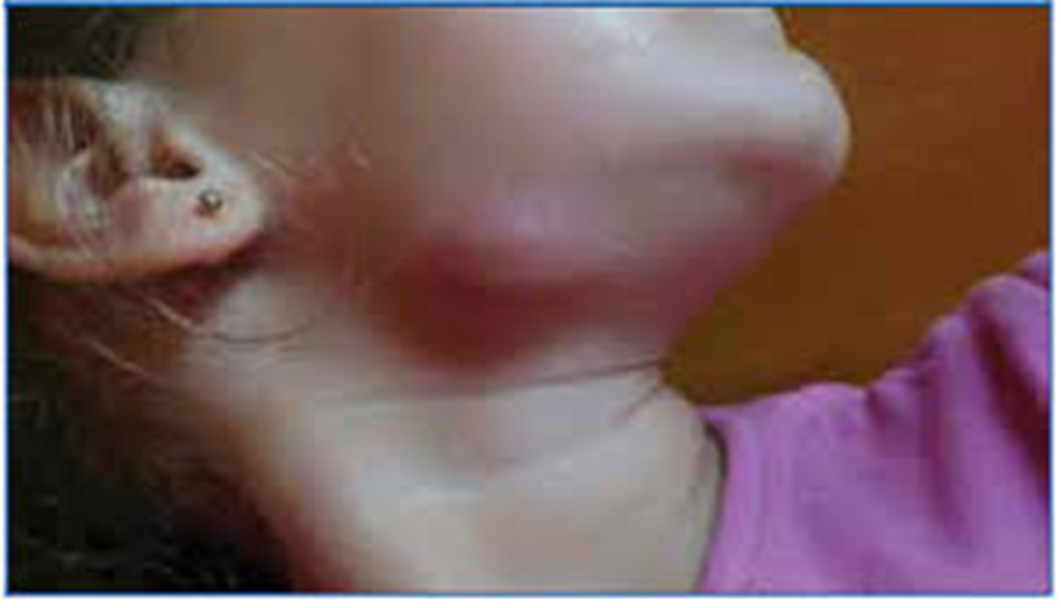 Usted se encuentra en el servicio de urgencia:
¿Qué datos en la historia son importantes?

¿Cuáles son los signos clínicos de alarma en este paciente?

¿Cuáles  agentes infecciosos son los más probables?

¿Cuál sería el posible origen de la infección?
Diagnósticos
1.
  2.
Estudio:
¿Qué estudio general  realiza? 

¿Realiza estudio de imágenes?

Si la ecografía muestra adenopatía abscedada ¿Qué debe realizar a continuación?
Indicaciones:
¿La hospitalizaría?

¿Le daría Antibióticos? 

¿Cuáles y por que vía?